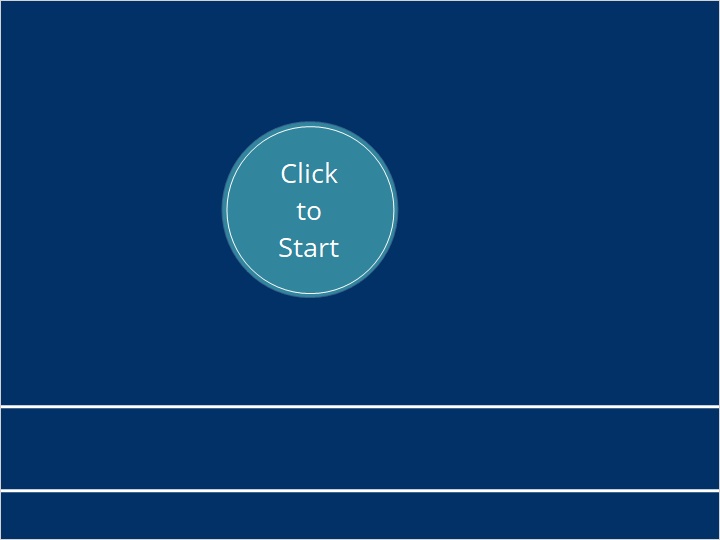 Attributes of a Successful Scientist
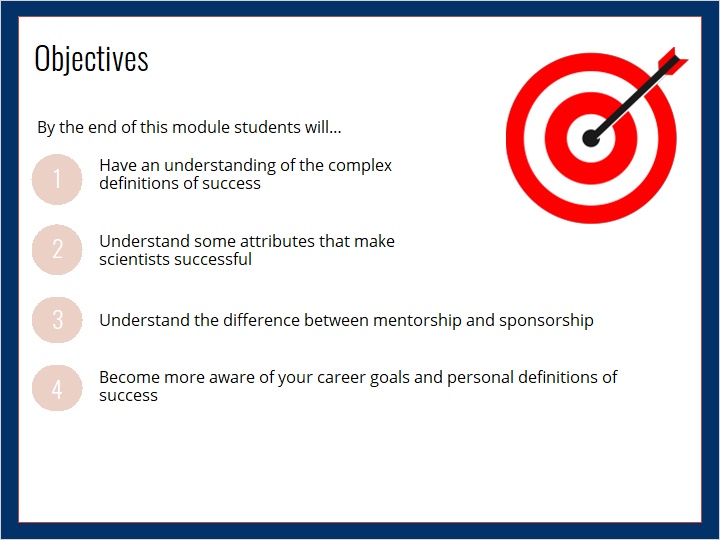 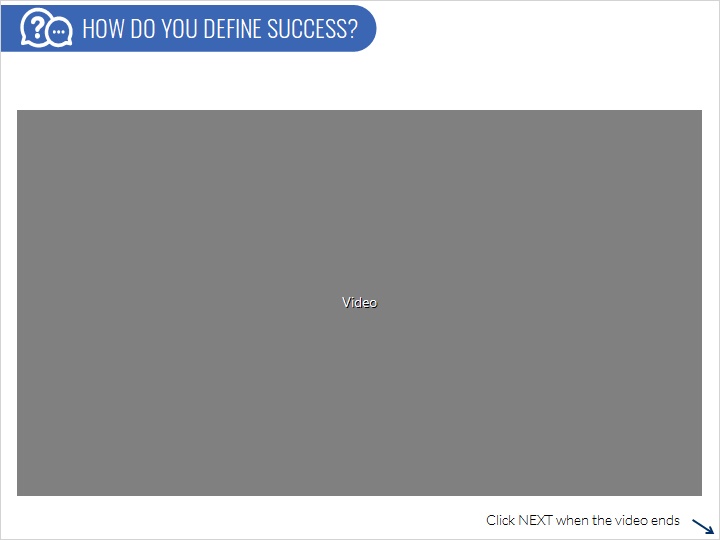 https://www.youtube.com/watch?v=ilBiP7d7y5o&feature=emb_logo
[Speaker Notes: https://www.youtube.com/watch?v=ilBiP7d7y5o&feature=emb_logo]
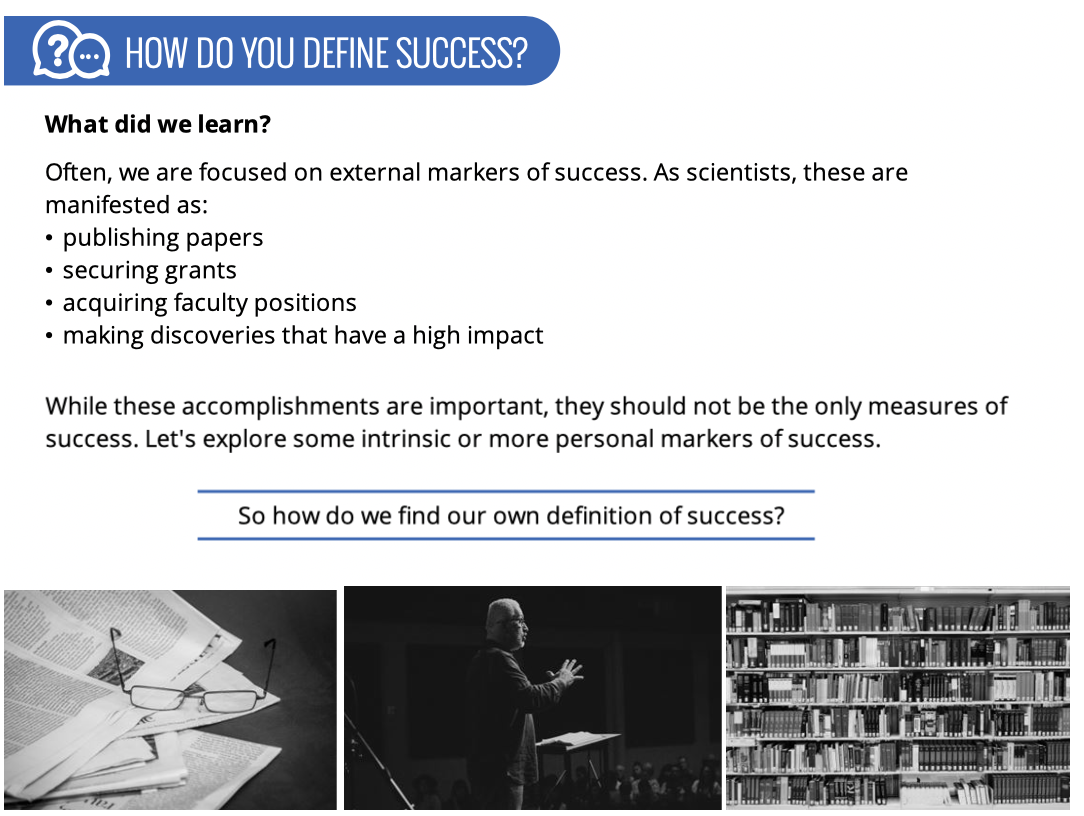 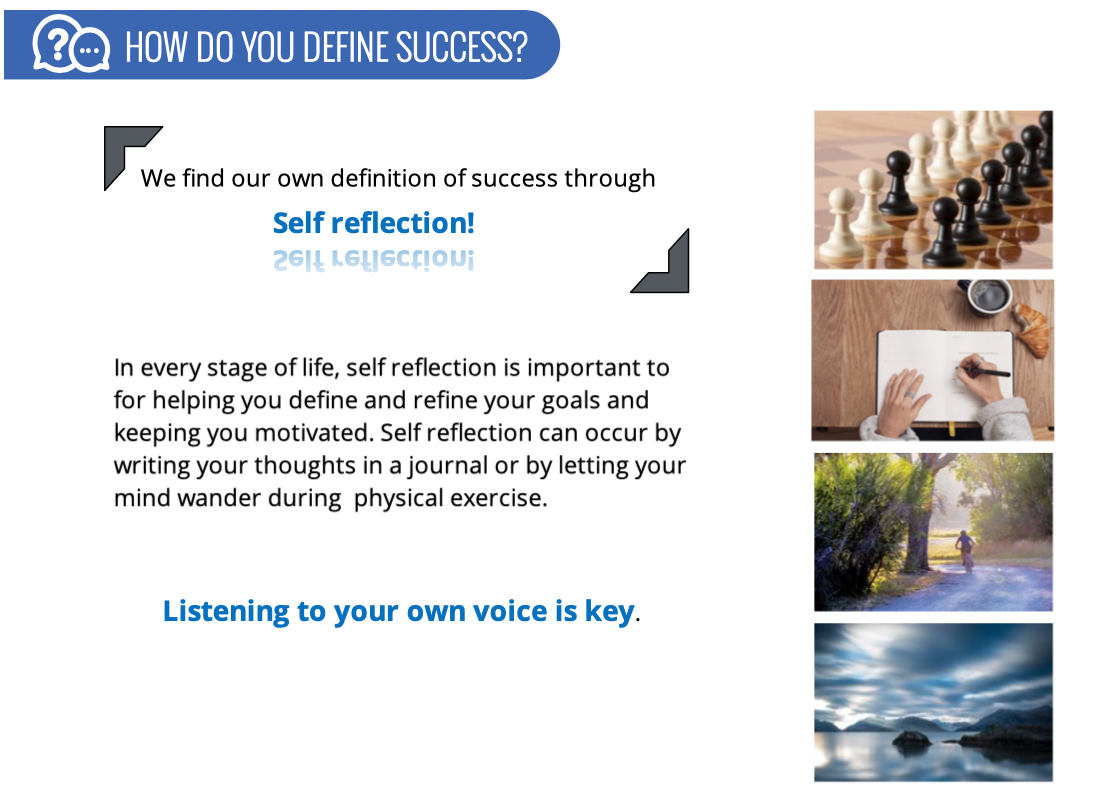 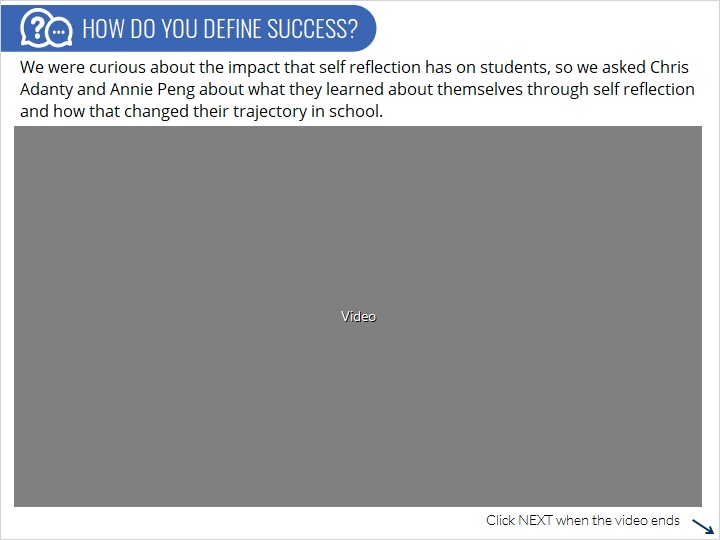 https://www.youtube.com/watch?v=BM-FJbosFvE&feature=emb_logo
[Speaker Notes: https://www.youtube.com/watch?v=BM-FJbosFvE&feature=emb_logo]
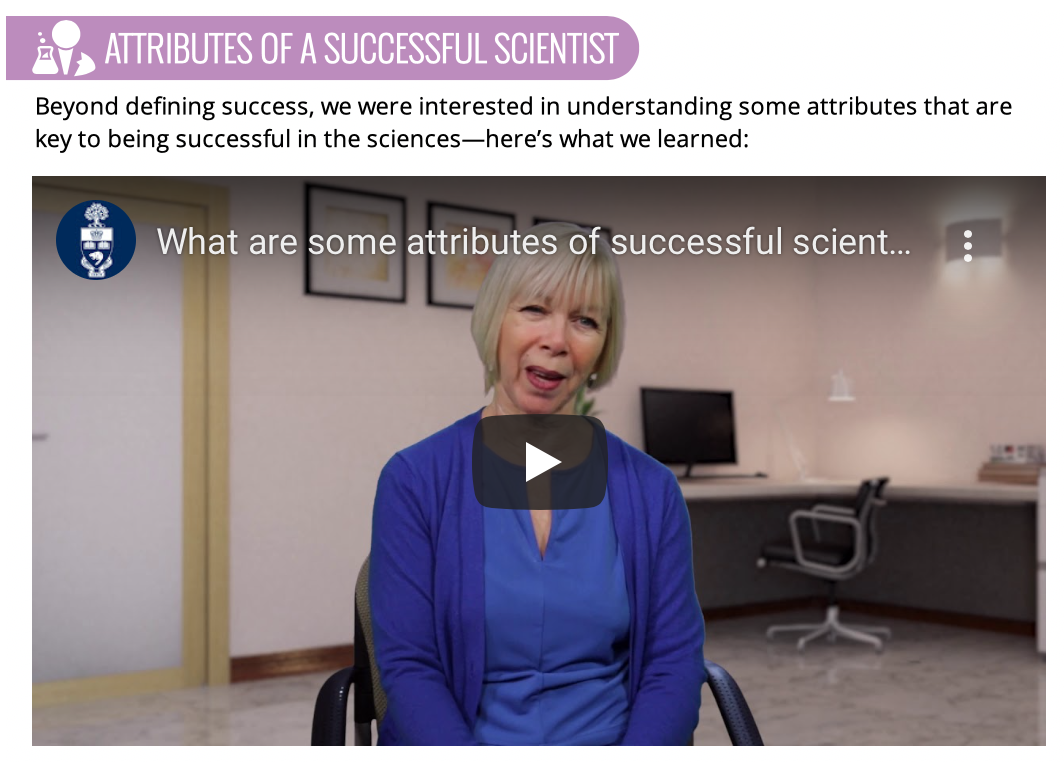 https://www.youtube.com/watch?v=91A2d6Bcs_8&feature=emb_logo
[Speaker Notes: https://www.youtube.com/watch?v=91A2d6Bcs_8&feature=emb_logo]
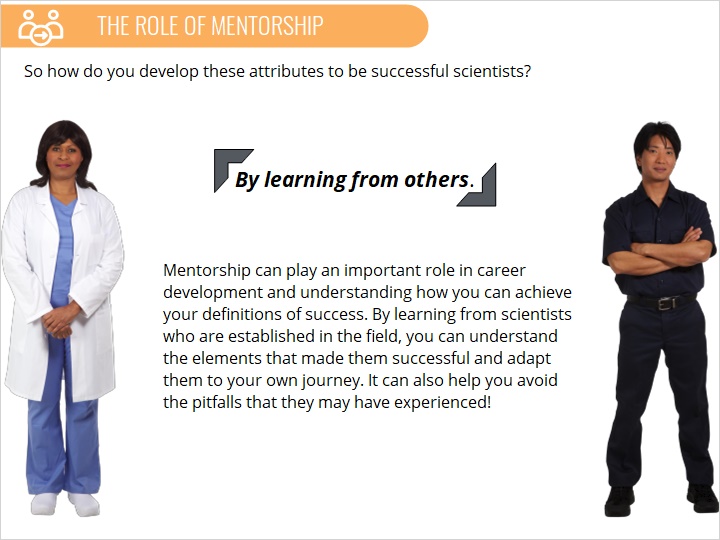 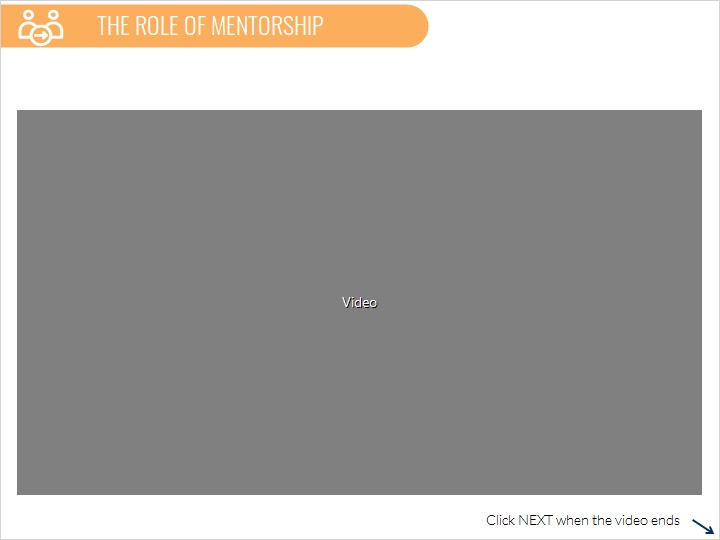 https://www.youtube.com/watch?v=KLYtkUwXlYc&feature=emb_logo
[Speaker Notes: https://www.youtube.com/watch?v=KLYtkUwXlYc&feature=emb_logo]
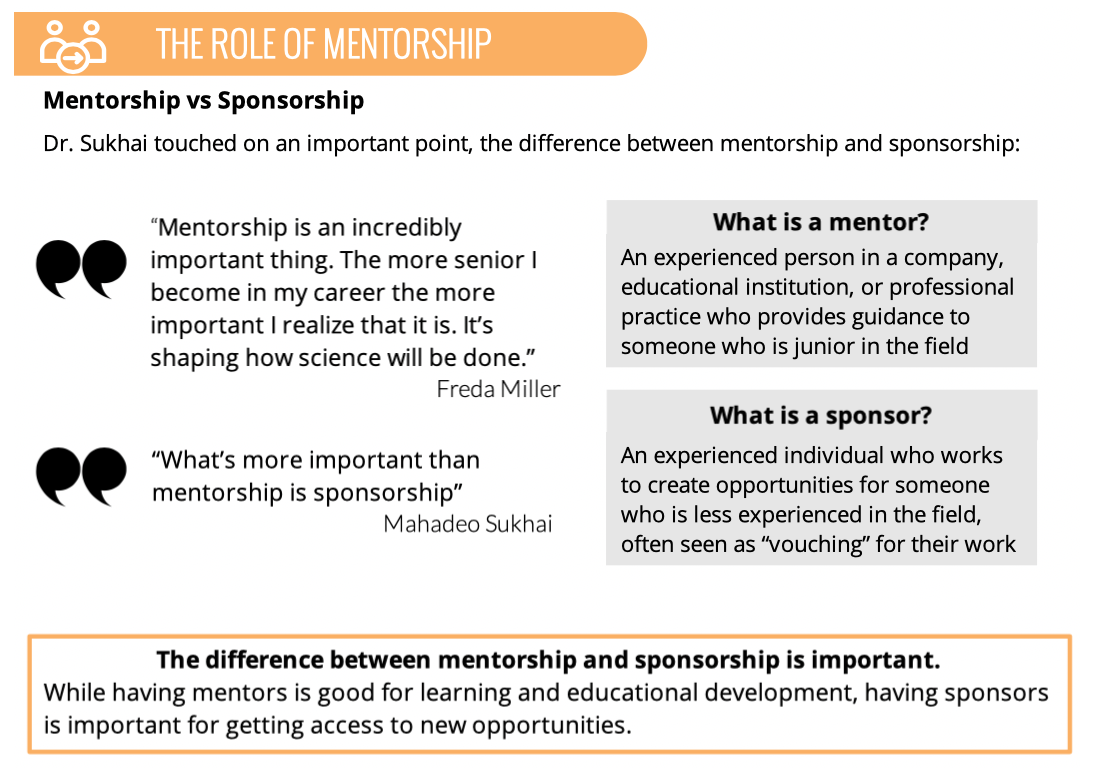 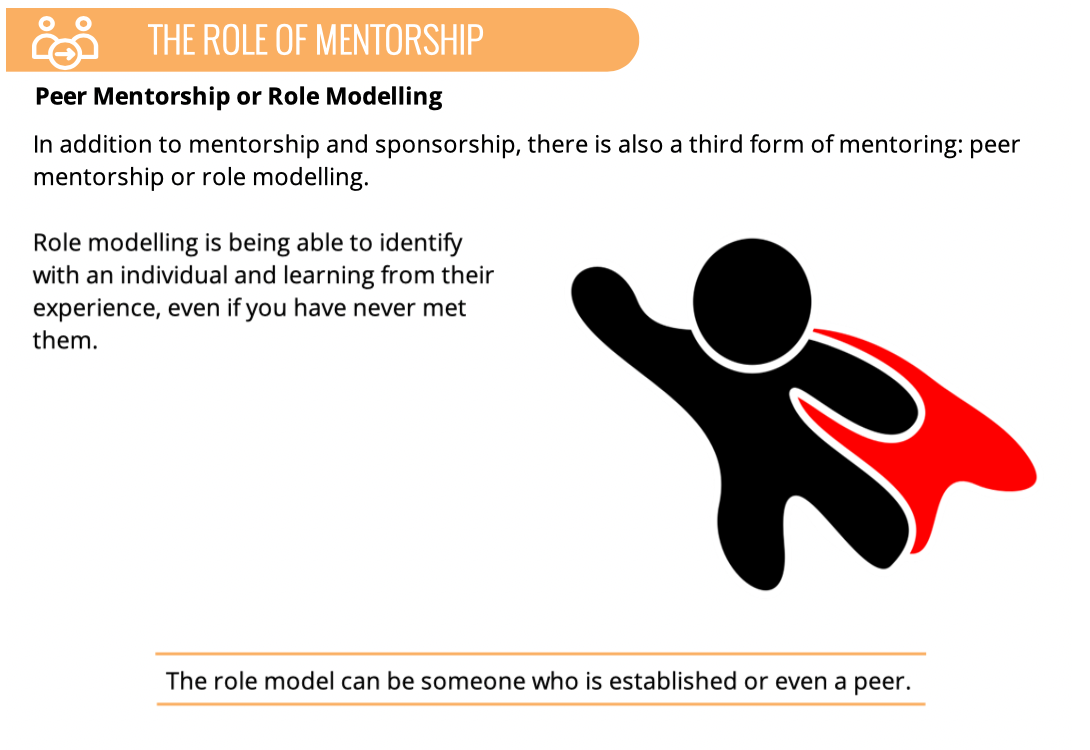 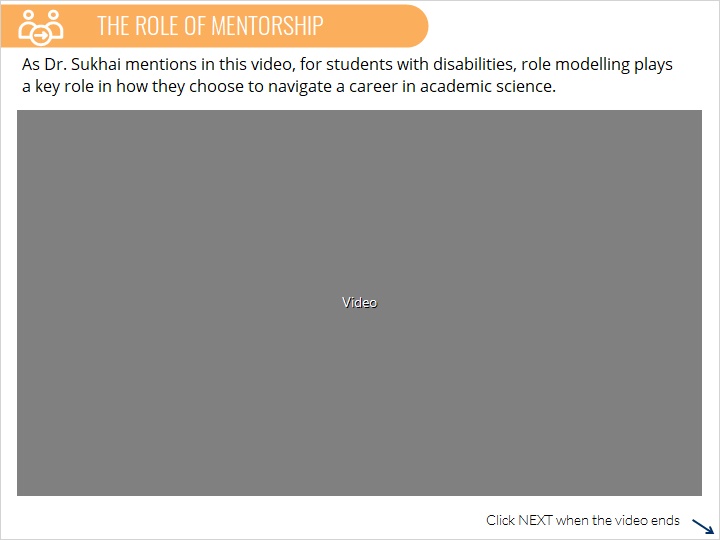 https://www.youtube.com/watch?v=BODHgdaNMPI&feature=emb_logo
[Speaker Notes: https://www.youtube.com/watch?v=BODHgdaNMPI&feature=emb_logo]
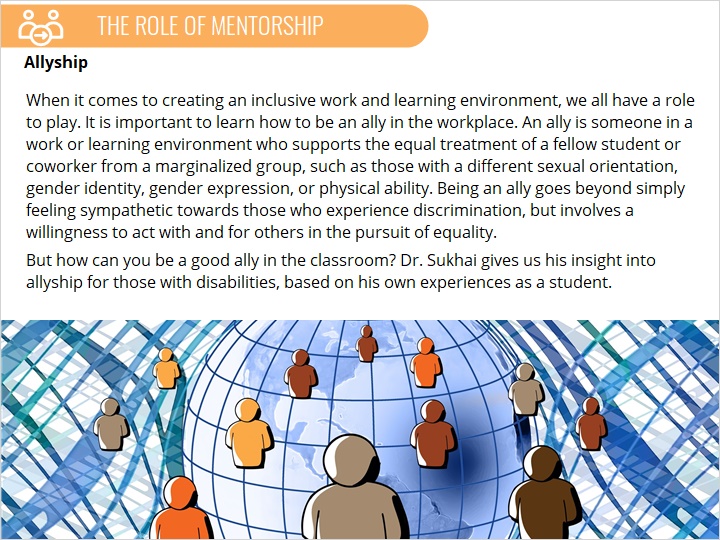 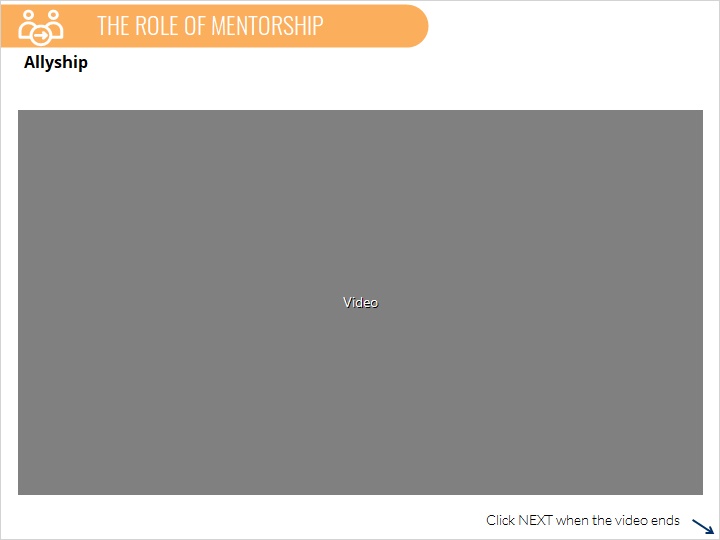 https://www.youtube.com/watch?v=PdHNDNpq6cM&feature=emb_logo
[Speaker Notes: https://www.youtube.com/watch?v=PdHNDNpq6cM&feature=emb_logo]
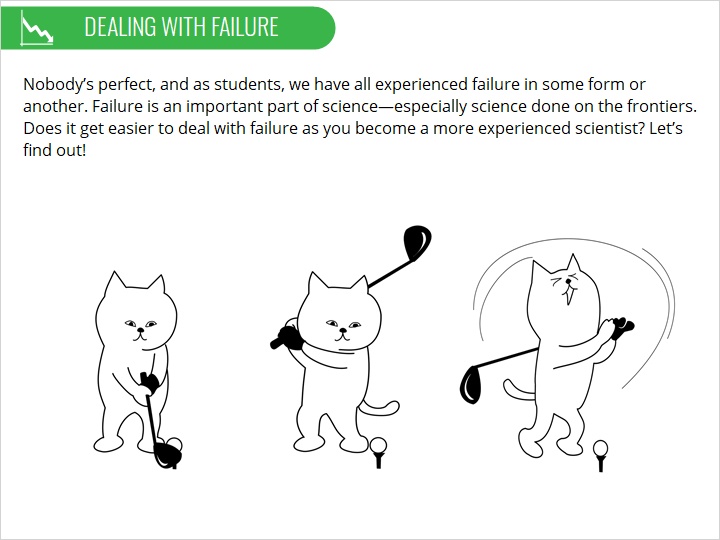 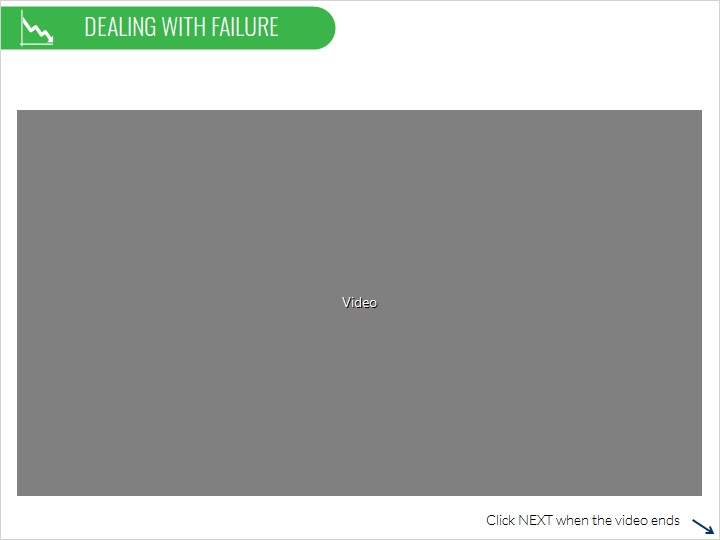 https://www.youtube.com/watch?v=3UWFZuQZe90&feature=emb_logo
[Speaker Notes: https://www.youtube.com/watch?v=3UWFZuQZe90&feature=emb_logo]
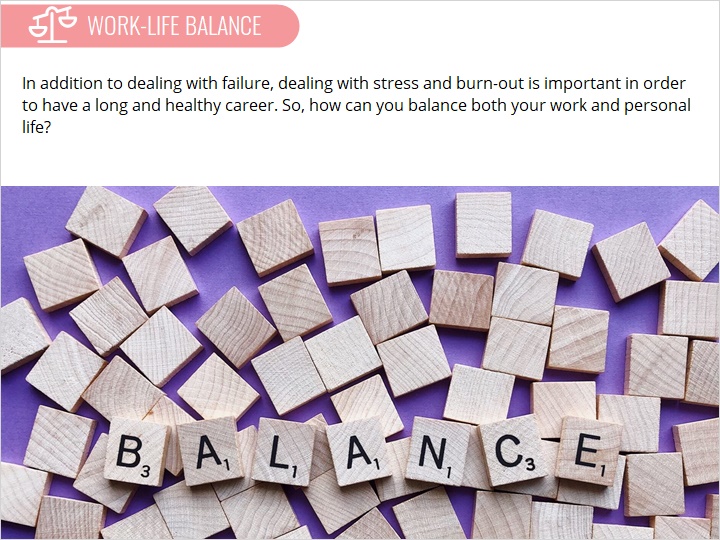 [Speaker Notes: https://www.youtube.com/watch?v=G4qwtw6TNAo&feature=emb_logo]
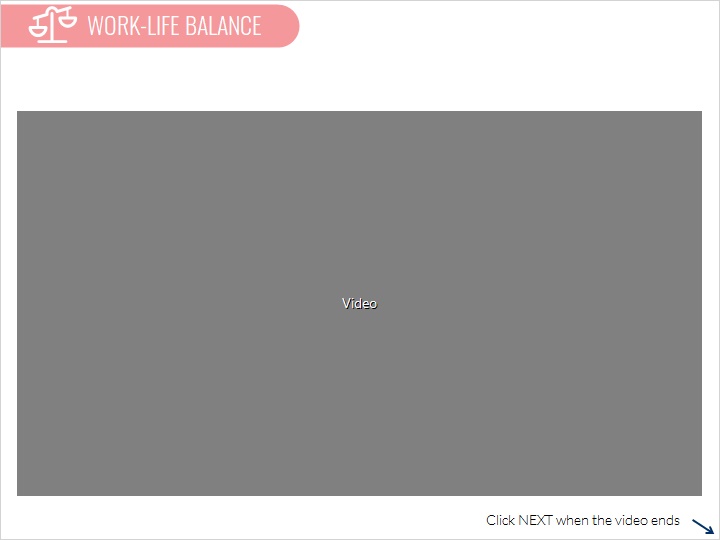 https://www.youtube.com/watch?v=G4qwtw6TNAo&feature=emb_logo
[Speaker Notes: https://www.youtube.com/watch?v=G4qwtw6TNAo&feature=emb_logo]
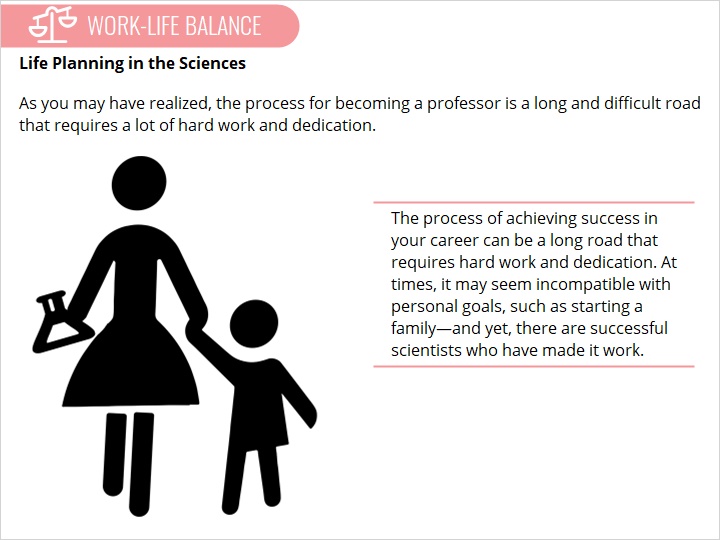 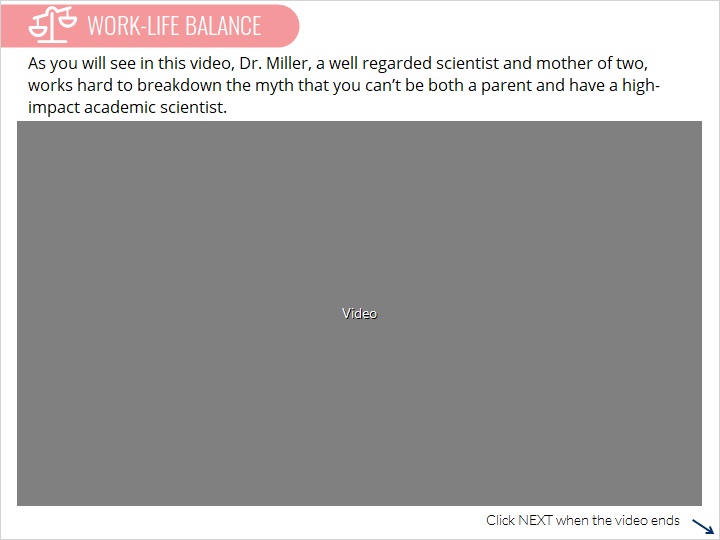 https://www.youtube.com/watch?v=2Ihr7WVmVus&feature=emb_logo
[Speaker Notes: https://www.youtube.com/watch?v=2Ihr7WVmVus&feature=emb_logo]
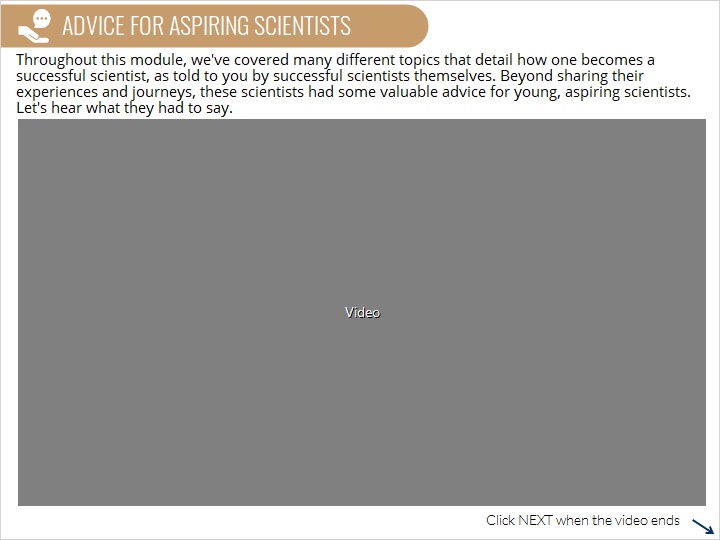 https://www.youtube.com/watch?v=3ayupU62cAw&feature=emb_logo
[Speaker Notes: https://www.youtube.com/watch?v=3ayupU62cAw&feature=emb_logo]
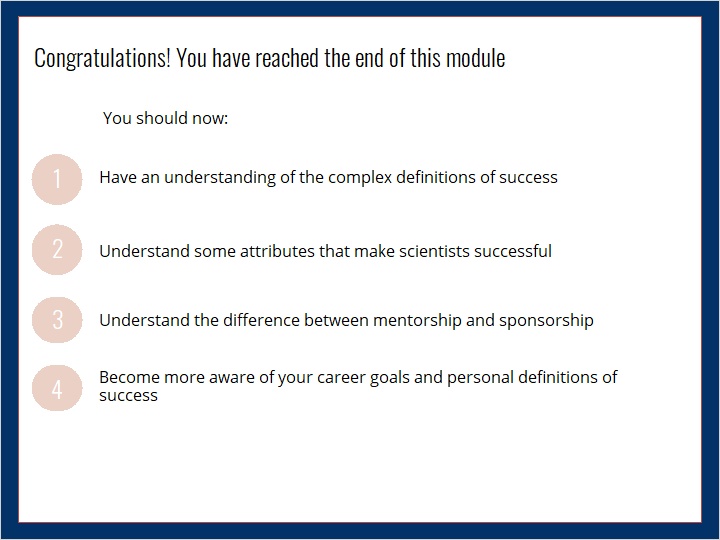 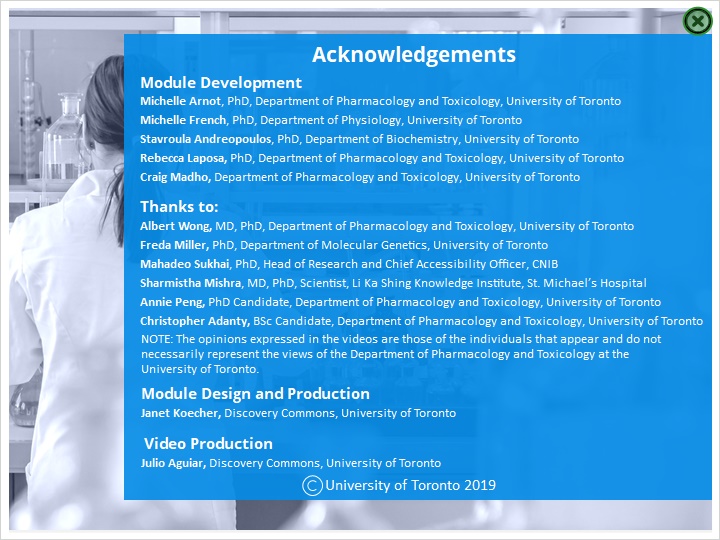